Болото моего села
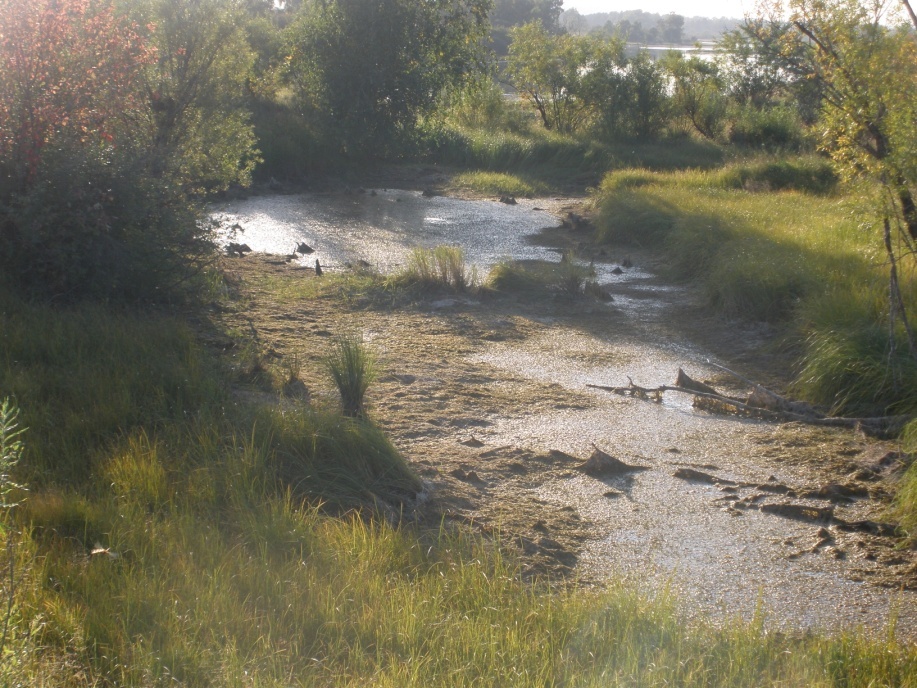 Автор: Брюшинкина Елизавета
Ученица 8 класс
МОУ СОШ № 7
Руководитель: Рудюк Анна Михайловна
Учитель высшей квалификационной категории.
Цель: исследование болота моего                           
            села

Задачи: 
 изучить литературу
исследовать торфяную залежь
определить влажность, кислотность торфа                                             
определить тип болота
Гипотеза:
     действительно ли свойства 
     торфа зависят от типа болот
Определение влажности торфа
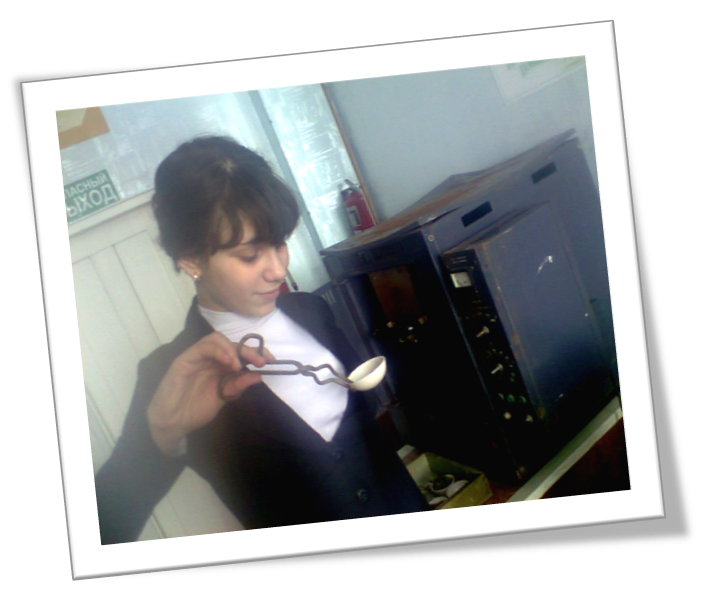 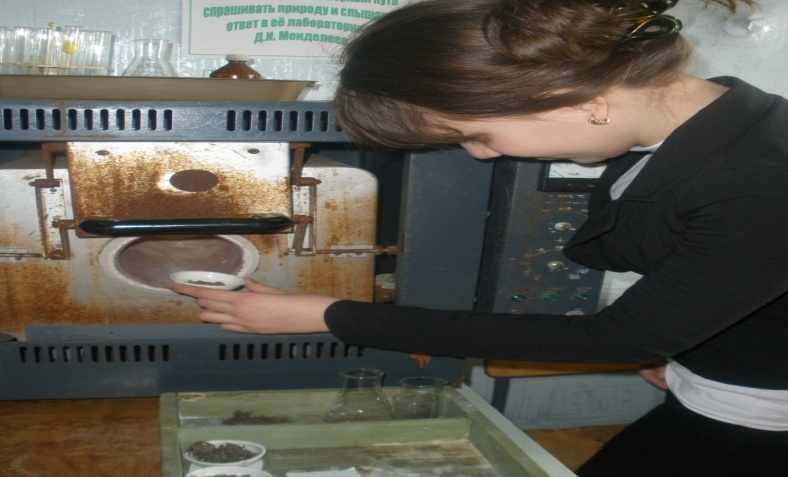 Определение обменной кислотности(рН)
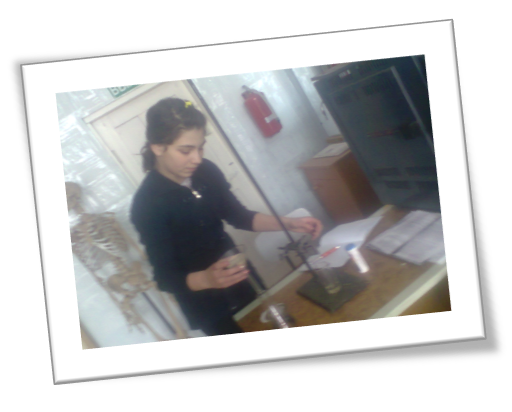 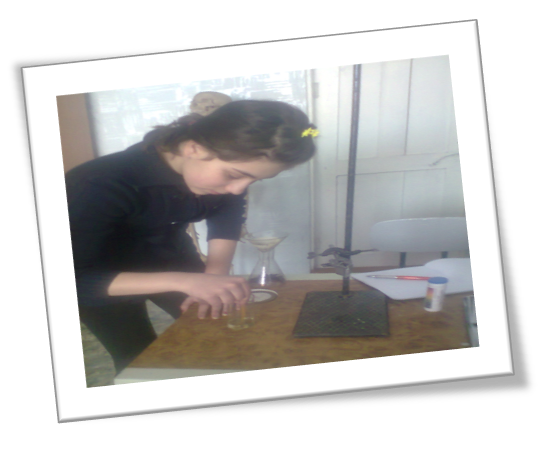 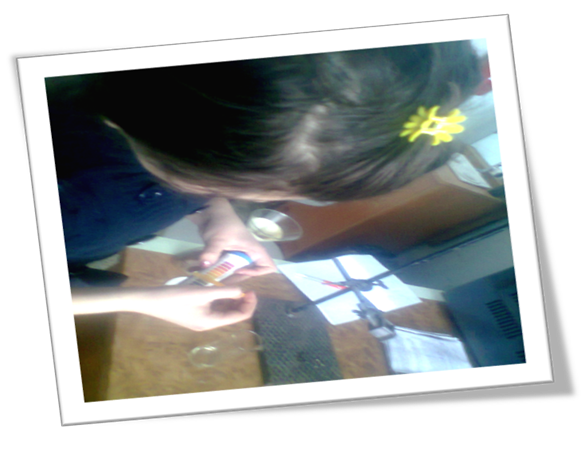 Определение обменной кислотности(рН)
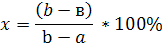 Х  – влажность сырого торфа (в %). 
а – вес  пустой чашки
b – вес чашки с сырым торфом.
в – вес чашки с сухим торфом.
X = 65  -  59 * 100%  =  6 * 100%  = 60%
                    65 – 55                         10
Выводы:

   1. влажность исследованного образца торфа, составляет  
      60%

   2.  торф имеет слабокислую реакцию среды (рН)

   3. торф с глубиной становится более тёмным, содержит мало воды, хорошо разложившимся, включает меньшее количество остатков растительности

   4. болото моего села по результатам исследования, можно отнести к эфтрофным, т.е.  низинным болотам

   5. низинные болота имеют более богатую, разнообразную        растительность, требующую обильного минерального питания, а следовательно образующийся в результате торф хорошо разложившийся, значительно минерализованный (такой торф еще называют низинным)